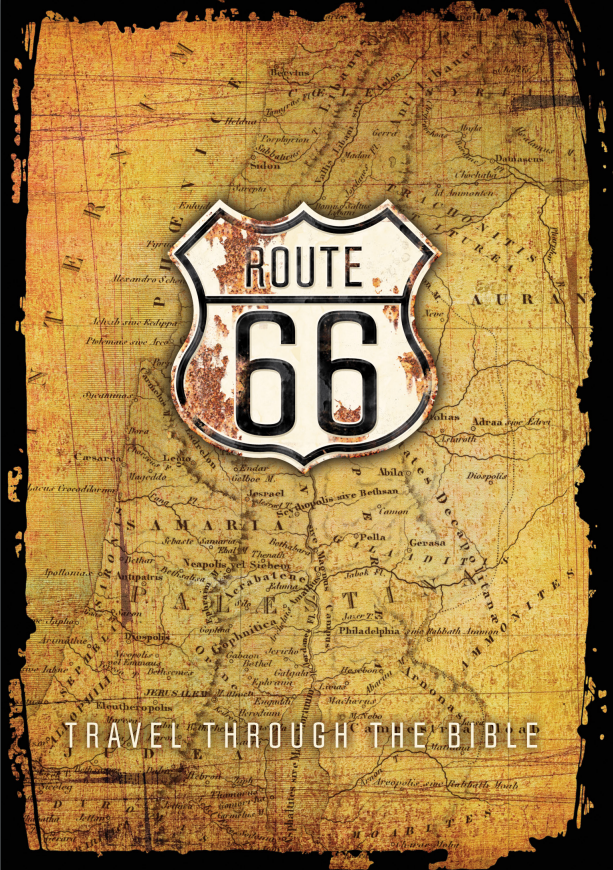 TRAVEL THROUGH THE BIBLE
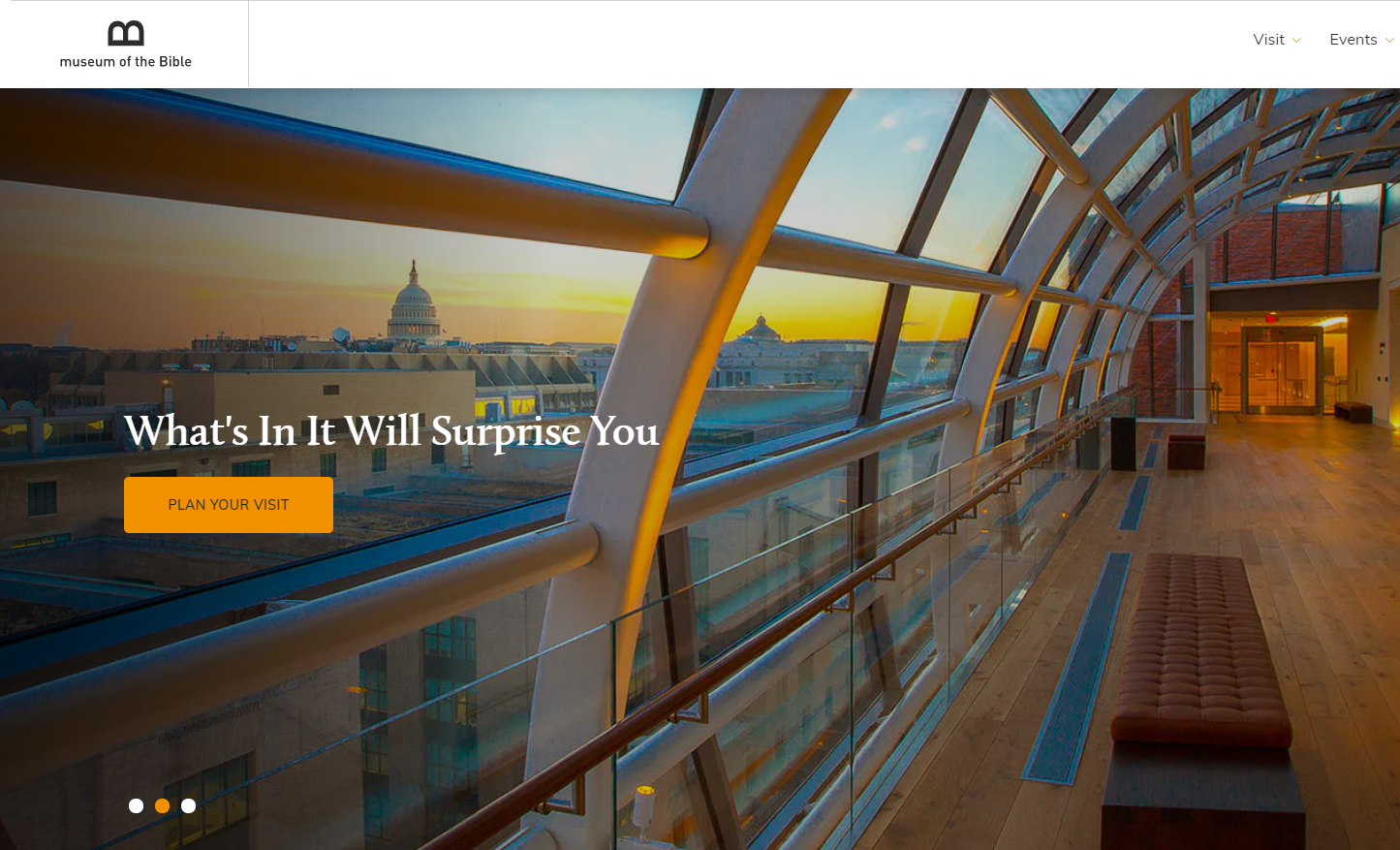 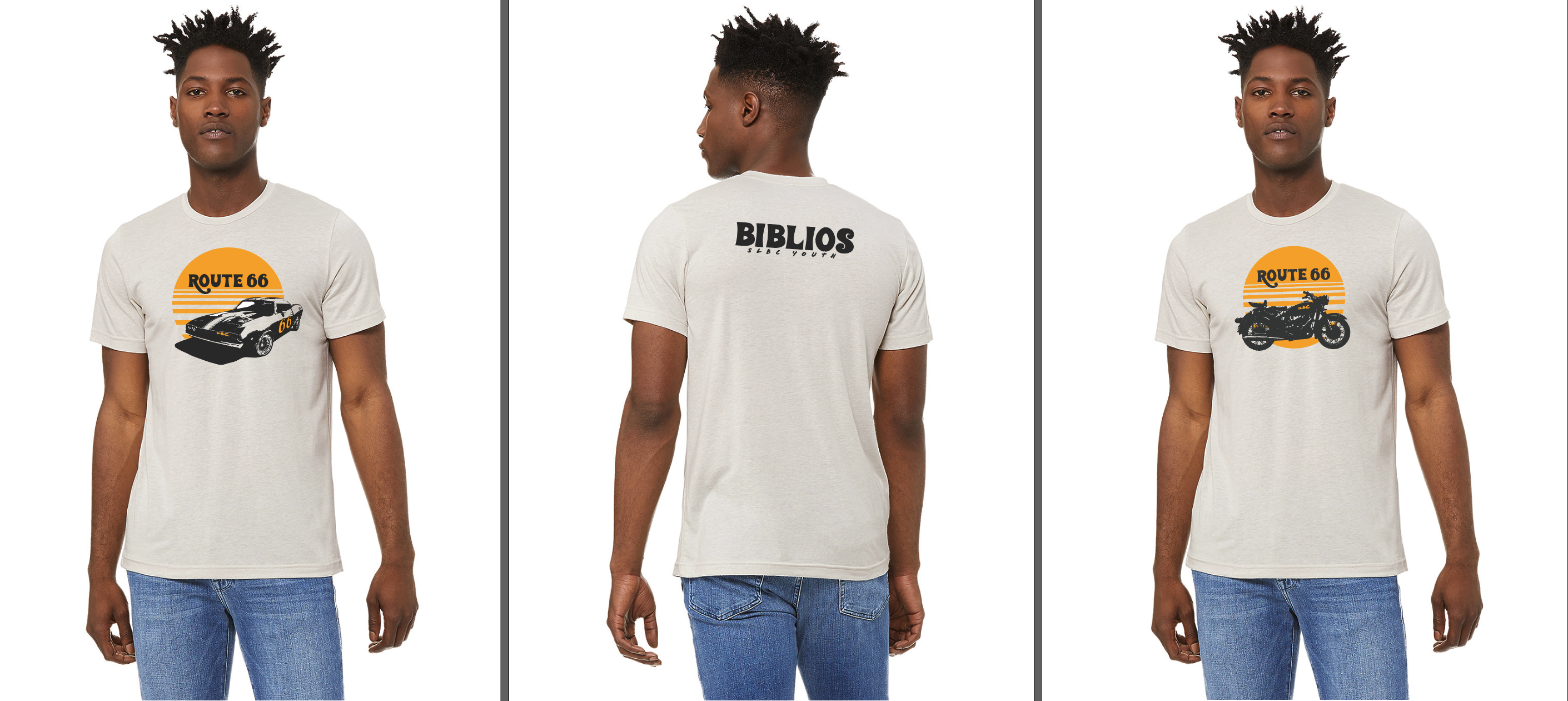 LESSON 1
Where Did the Bible Come From?
What a Book!
Bible comes from the Greek biblios, which means book
Scripture, which means writings
Contains the words that God spoke, so is also called God’s Word
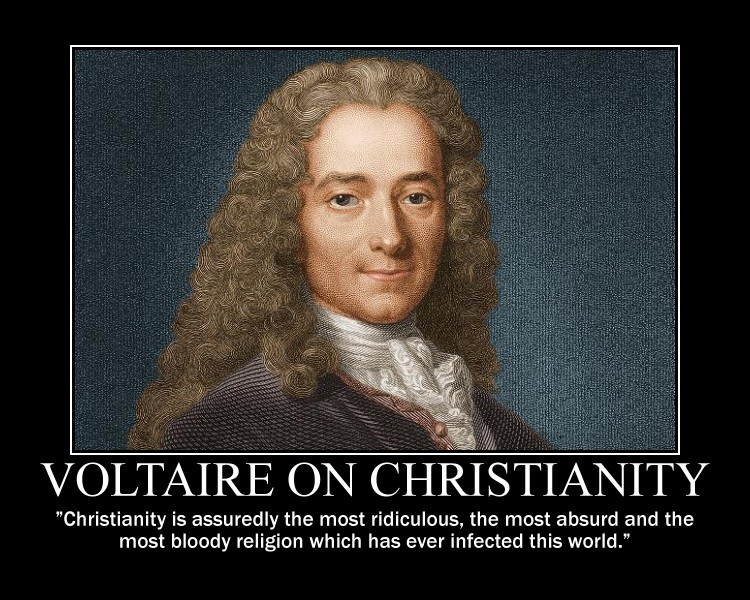 What a Book!
Bible comes from the Greek biblios, which means book
Scripture, which means writings
Contains the words that God spoke, so is also called God’s Word
God's Words
2 Timothy 3:16–17
All Scripture is inspired, which means “God-breathed”
2 Peter 1:16–21
God inspired men through the Holy Spirit
Inspiration
God empowered men through the Holy Spirit to speak and write His truth
Inspiration
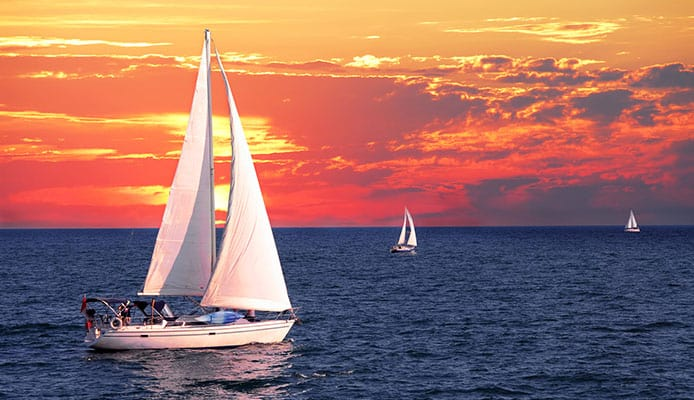 God Guided the Bible’s Human Authors
Several dozen people
Some unknown
Author of Job—around 1400 B.C.
Author of Hebrews—around A.D. 100
Read Exodus 34:27 and 1 Corinthians 2:10–13 to learn how God guided thehuman authors of the Bible.
One Story from God
Exodus 34:27 

1 Corinthians 2:10–13
One Story from God
Exodus 34:27 
God told Moses what to write
1 Corinthians 2:10–13 
God’s Spirit taught people
God Communicated His Word to People
Two ways people communicate
Words
Actions
God Communicated His Word to People (cont.)
Two ways God communicated
God’s words are summarized in the Bible
God’s actions are summarized in Jesus Christ
Old Testament Divisions in English Bibles
Law
Beginning of time
Old Testament Divisions in English Bibles
Law
Beginning of time
Creation
Old Testament Divisions in English Bibles
Law
Beginning of time
Creation
Nation of Israel
Old Testament Divisions (cont.)
History
1,000 years of Israel’s history
Conquest of the Promised Land
Judges
Kingdoms
Prophets
Old Testament Divisions (cont.)
Poetry—Wisdom Literature
Poems
Old Testament Divisions (cont.)
Poetry—Wisdom Literature
Poems
Songs
Old Testament Divisions (cont.)
Poetry—Wisdom Literature
Poems
Songs
Proverbs, wise sayings
Old Testament Divisions (cont.)
Major Prophets—Isaiah to Daniel
Four prophets during time of Israel’s kings
Minor Prophets—Hosea to Malachi
Twelve prophets during time of Israel’s kings
Prophet?
Prophet?
God’s spokesman; one who speaks to others for God
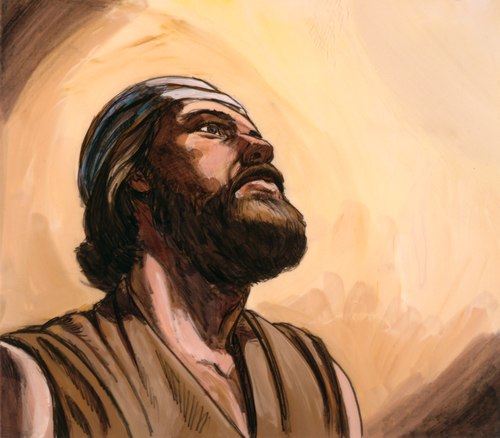 Prophecy
Words spoken by God through people; may include prediction of future events
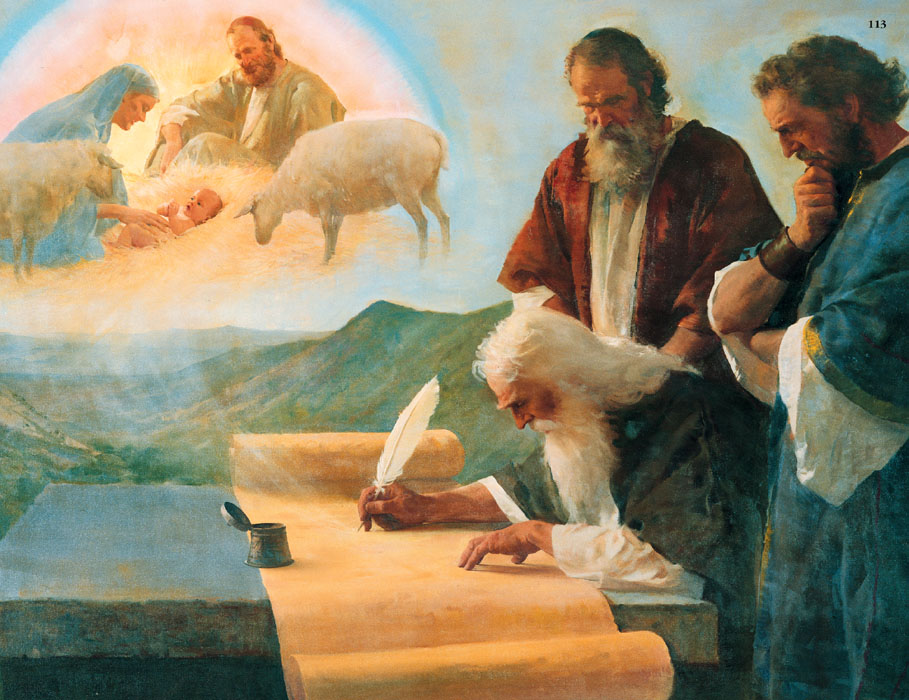 Old Testament Books and Divisions
Law
Genesis
Exodus
Leviticus
Numbers
Deuteronomy
History
2 Kings
1 Chronicles
2 Chronicles
Ezra
Nehemiah
Esther
Joshua
Judges
Ruth
1 Samuel
2 Samuel
1 Kings
Poetry
Job
Psalms
Proverbs
Ecclesiastes
Song of Solomon
Major Prophets
Isaiah
Jeremiah
Lamentations
Ezekiel
Daniel
Minor Prophets
Hosea
Joel
Amos
Obadiah
Jonah
Micah
Minor Prophets (cont.)
Nahum
Habakkuk
Zephaniah
Haggai
Zechariah
Malachi
New Testament Divisions
Gospels
Jesus’ life death and resurrection
Gospel
Good news!
New Testament Divisions (cont.)
History—Acts
History of the early church
Paul’s Letters
Epistles from Paul to churches and friends
New Testament Divisions (cont.)
General Letters
Epistles from Peter and other church leaders
Prophecy—Revelation
Past, present, and future truth
Revelation of God
New Testament Books and Divisions
Gospels
Matthew
Mark
Luke
John
History
Acts
Paul’s Letters
1 Thessalonians
2 Thessalonians
1 Timothy
2 Timothy
Titus
Philemon
Romans
1 Corinthians
2 Corinthians
Galatians
Ephesians
Philippians
Colossians
General Letters
Hebrews
James
1 Peter
2 Peter
1 John
2 John
3 John
Jude
Prophecy
Revelation
Memory Verse/Homework
Genesis 1:27 (45 pts) - God created man in His own image, in the image of God He created him; male and female He created them.
Bible Divisions (25 pts) – OT:5, NT:5